Семь чудес города Кировскавиртуальная экскурсия
Авторы педагоги МБДОУ № 30 г. Кировска:                           Сизова С.В., учитель – дефектолог, педагог – психолог, Отпущенникова О.Е., и Каргина Е.В., воспитатели.
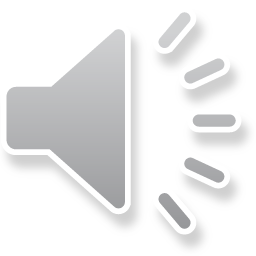 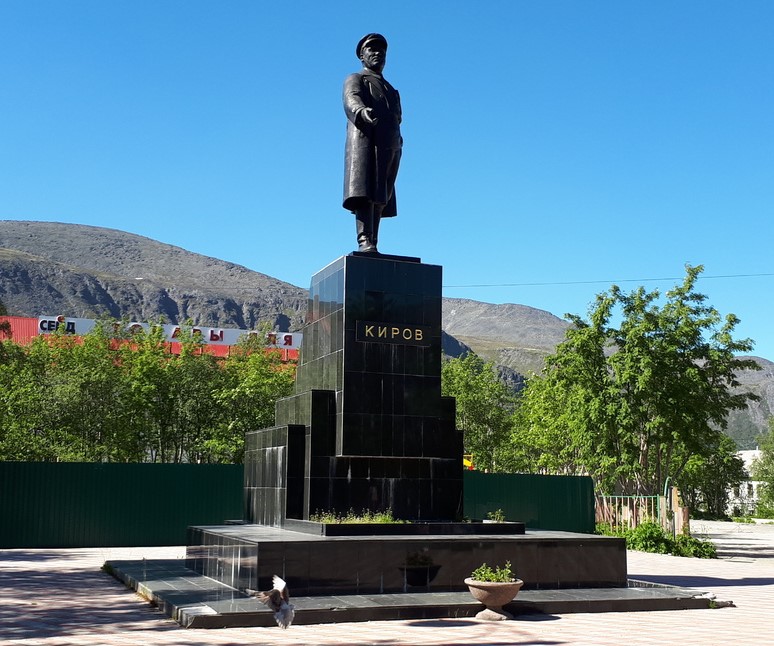 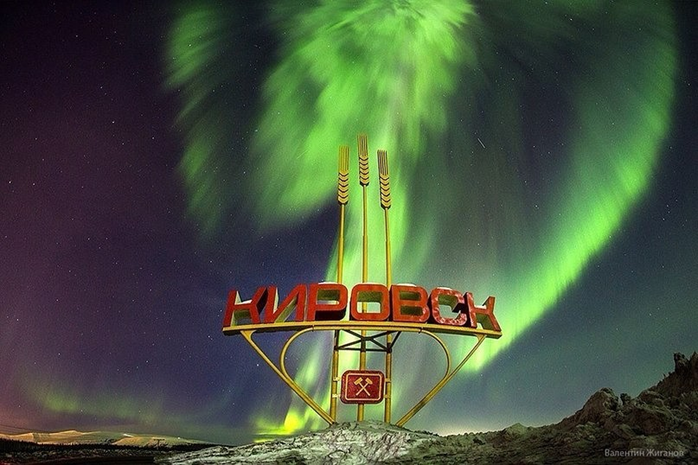 Памятник С.М. Кирову
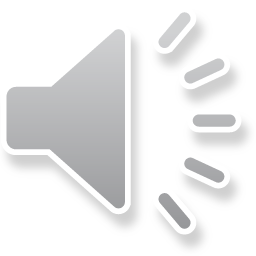 Кировск расположен среди гор Хибины
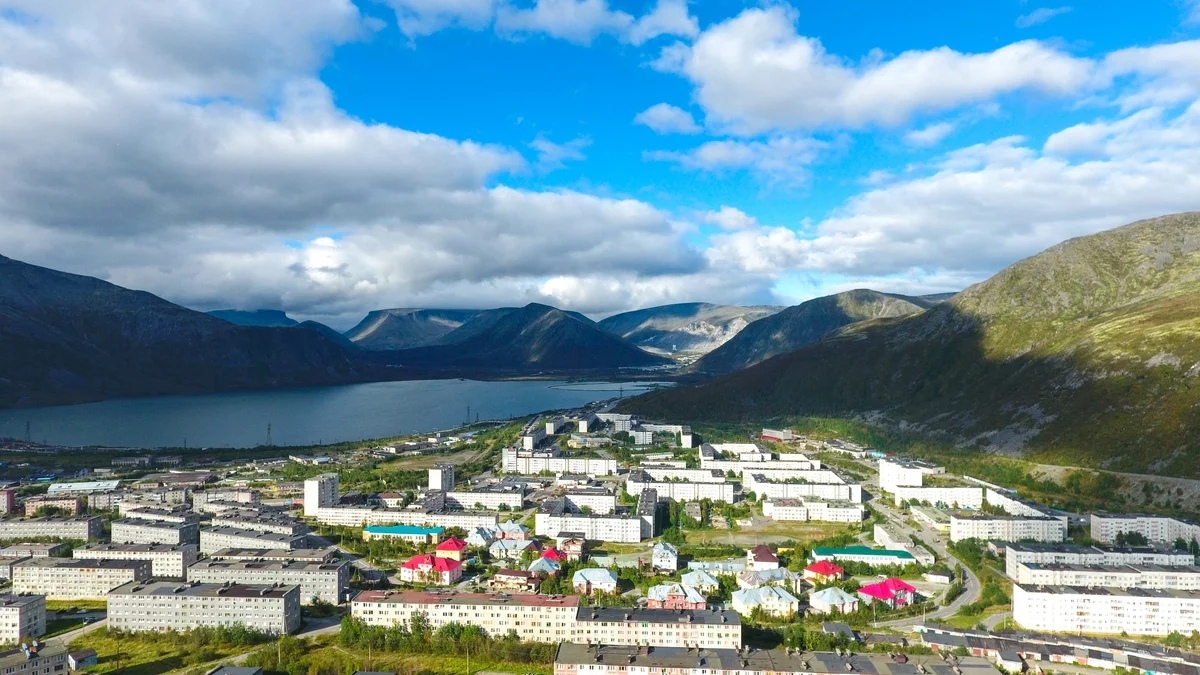 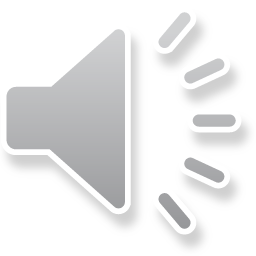 Полярно-Альпийский Ботанический сад
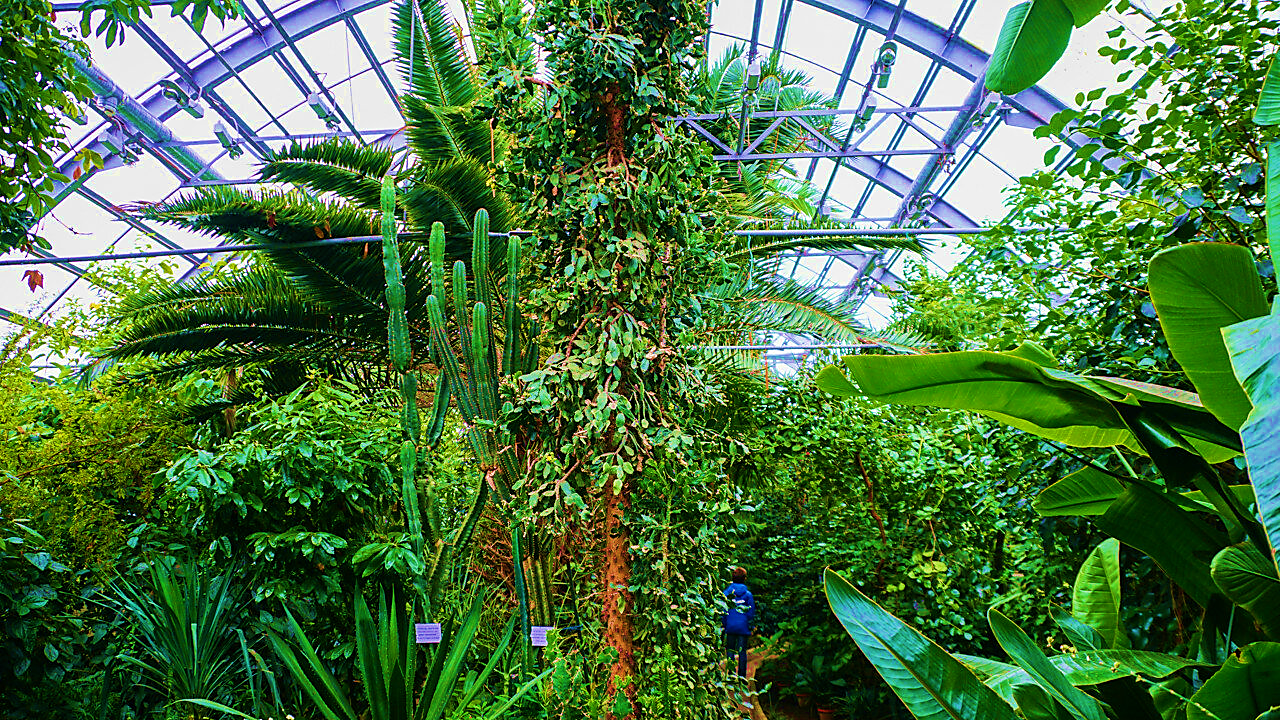 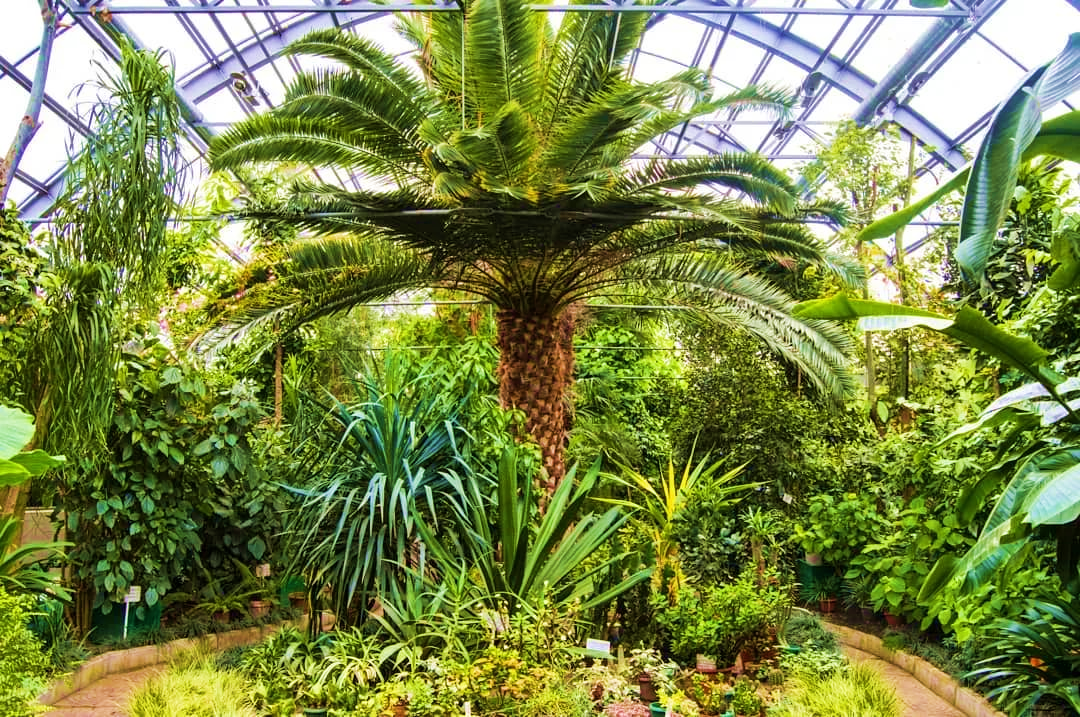 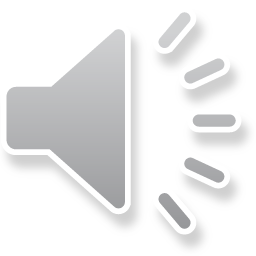 Снежная деревня
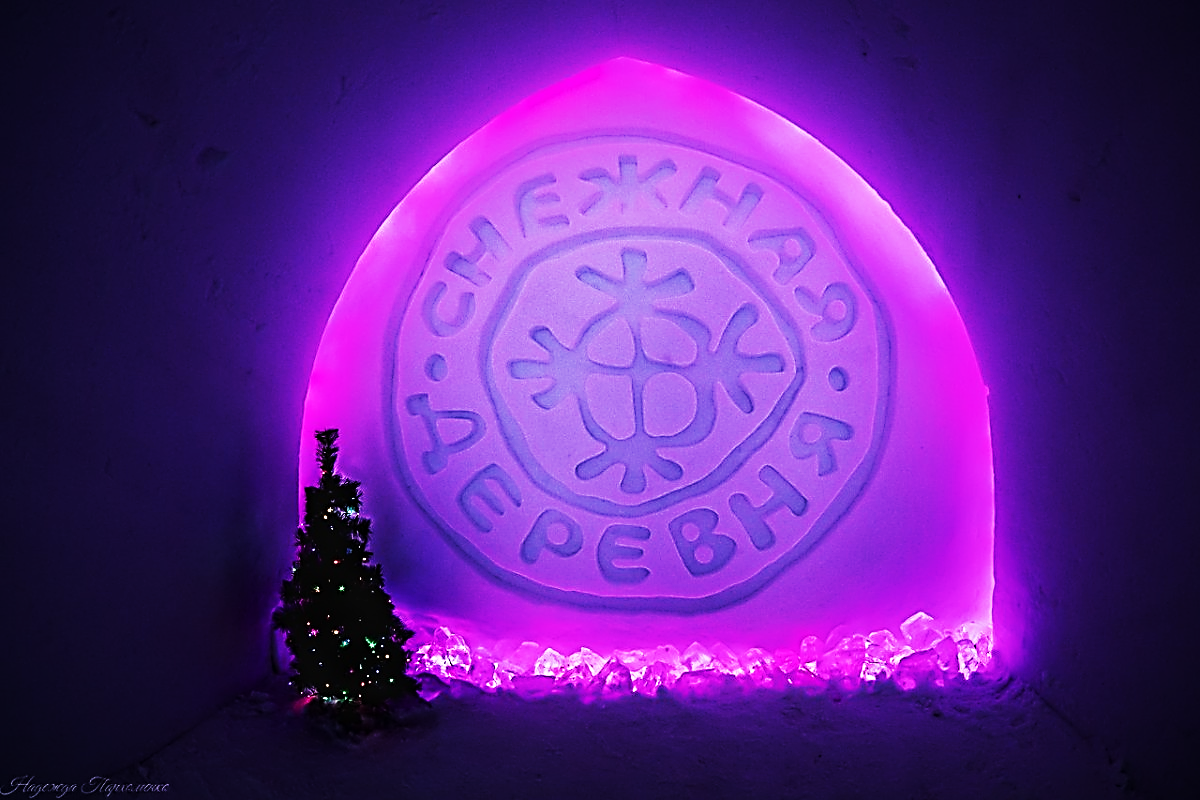 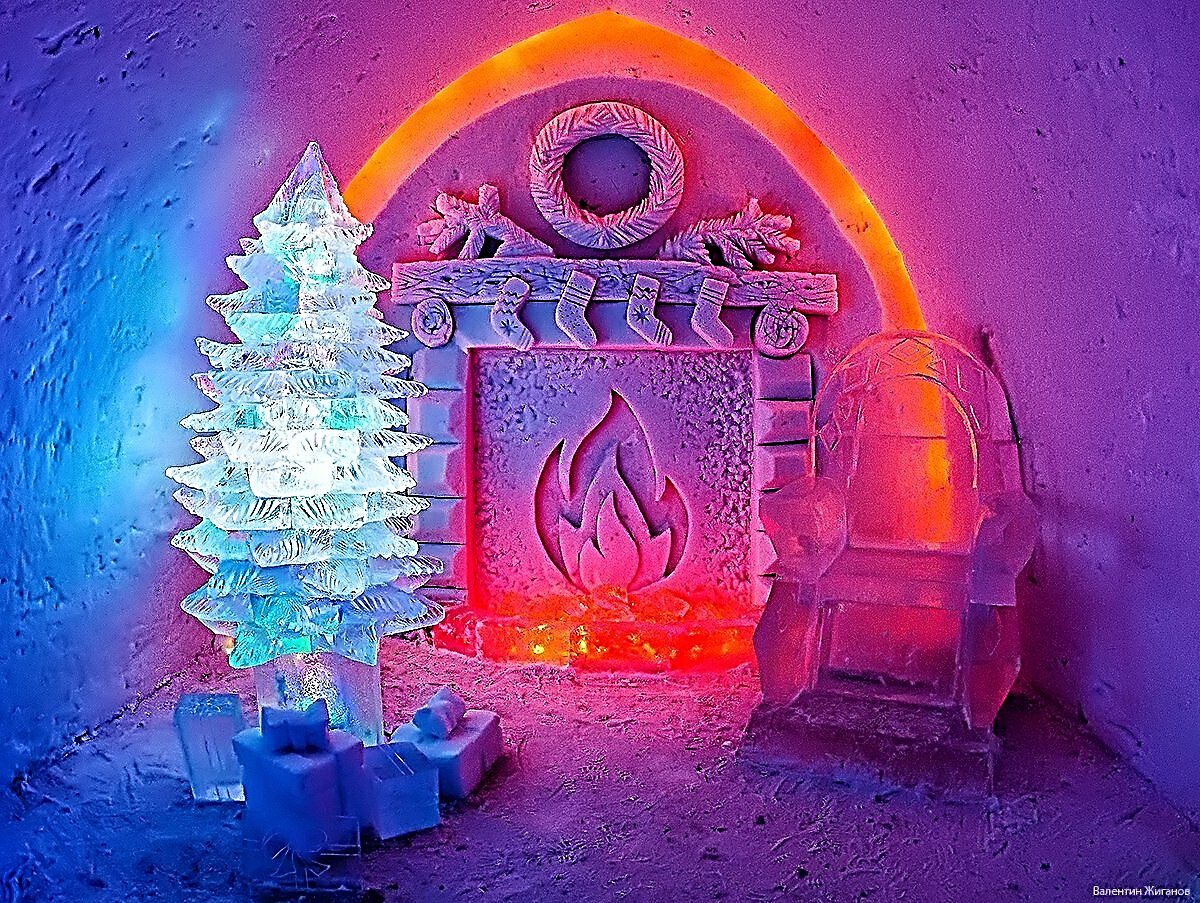 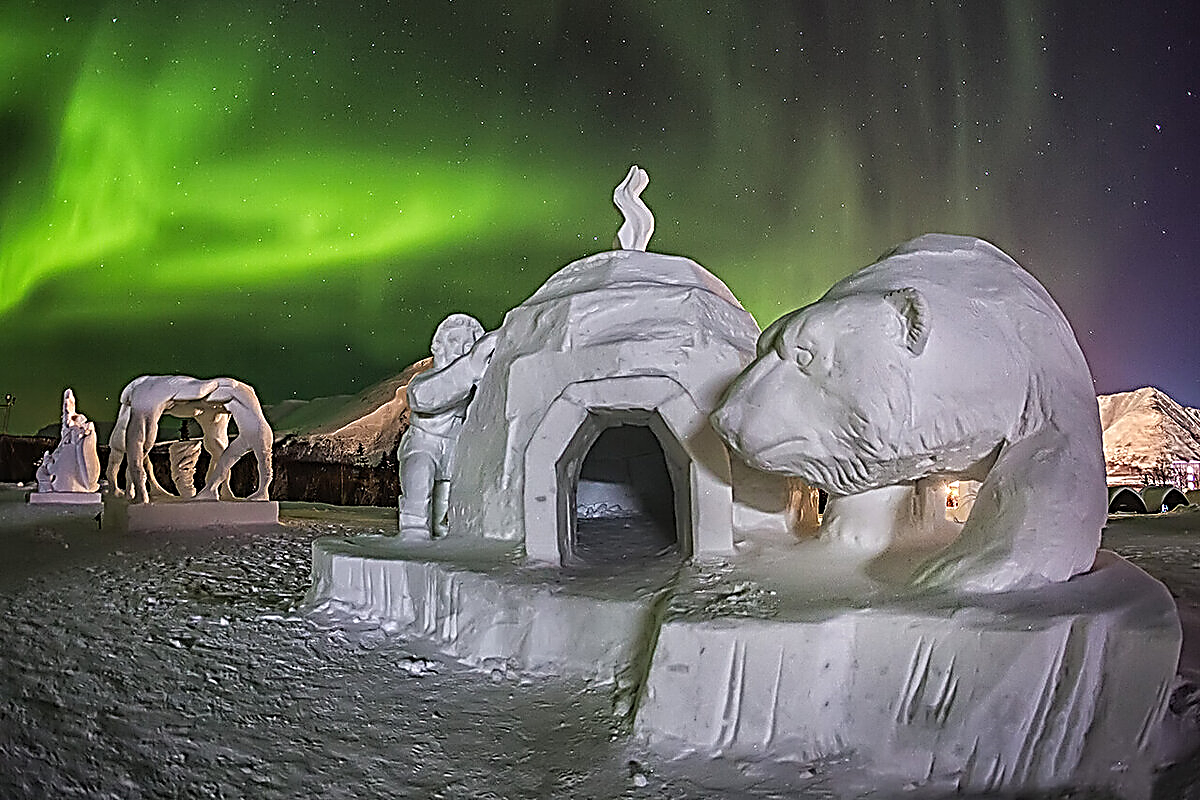 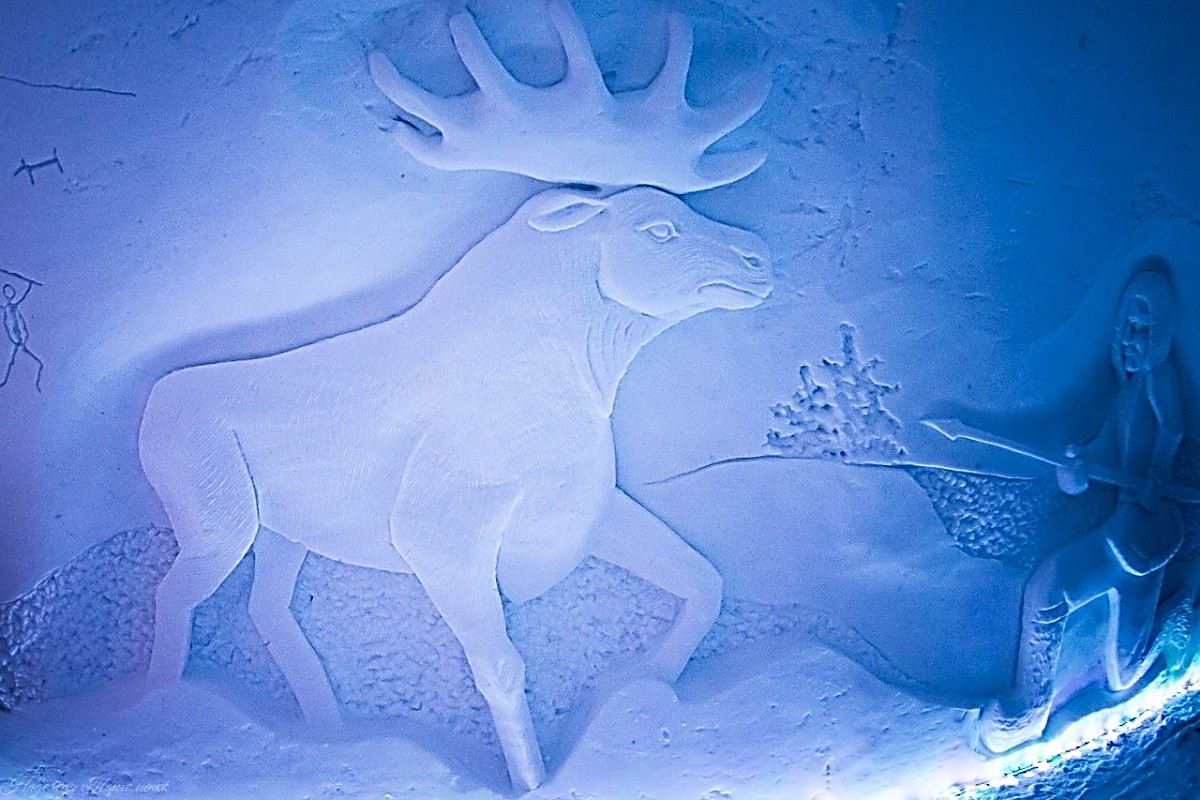 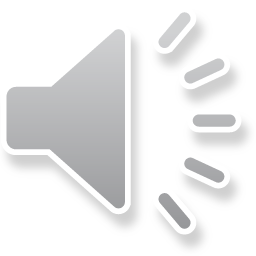 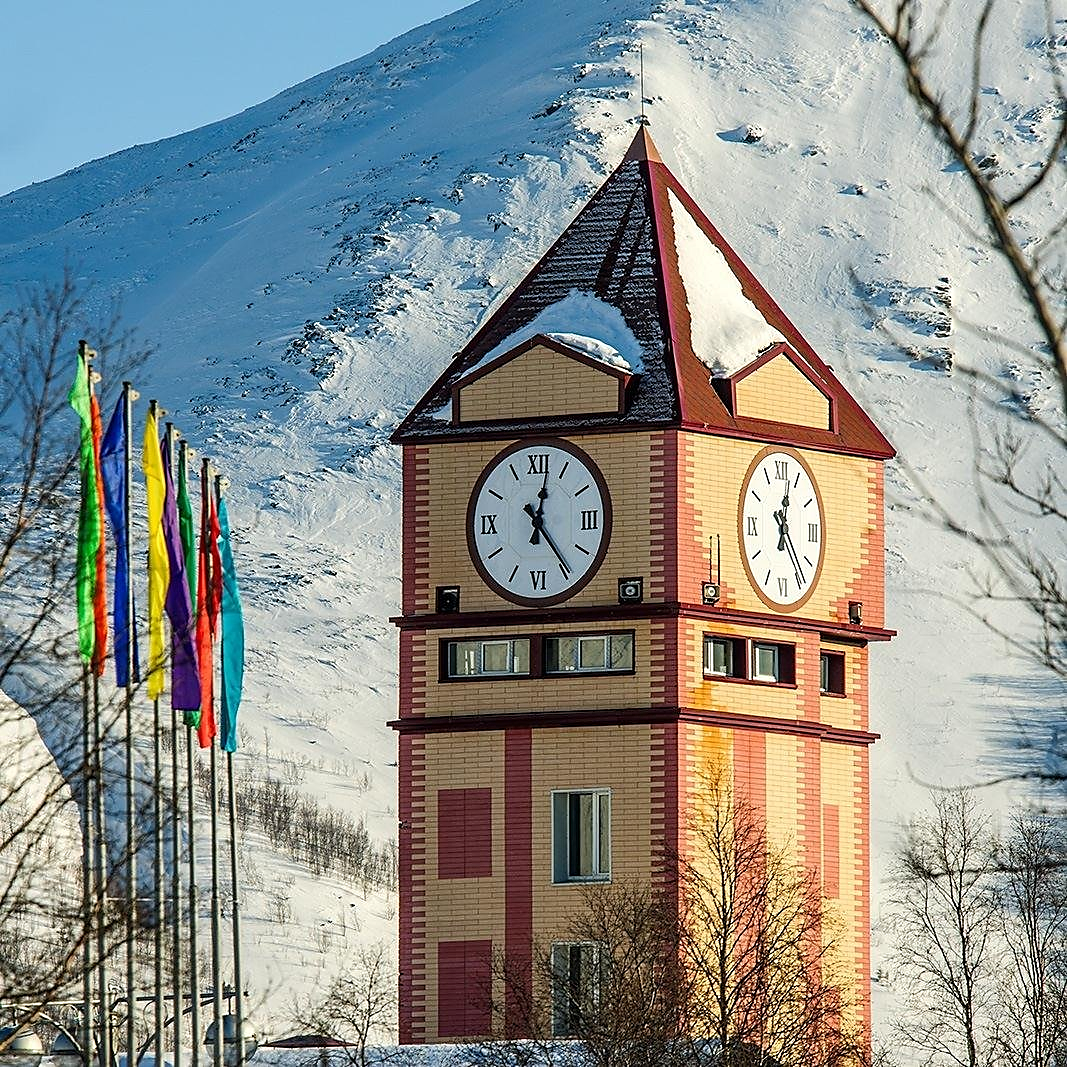 Музейно-выставочный центр
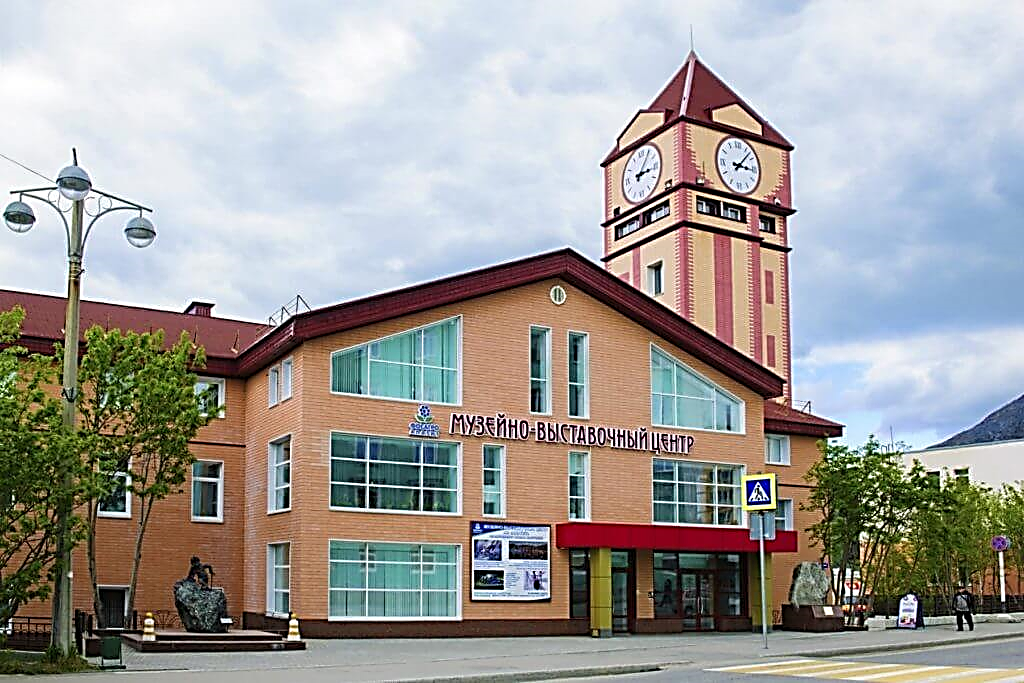 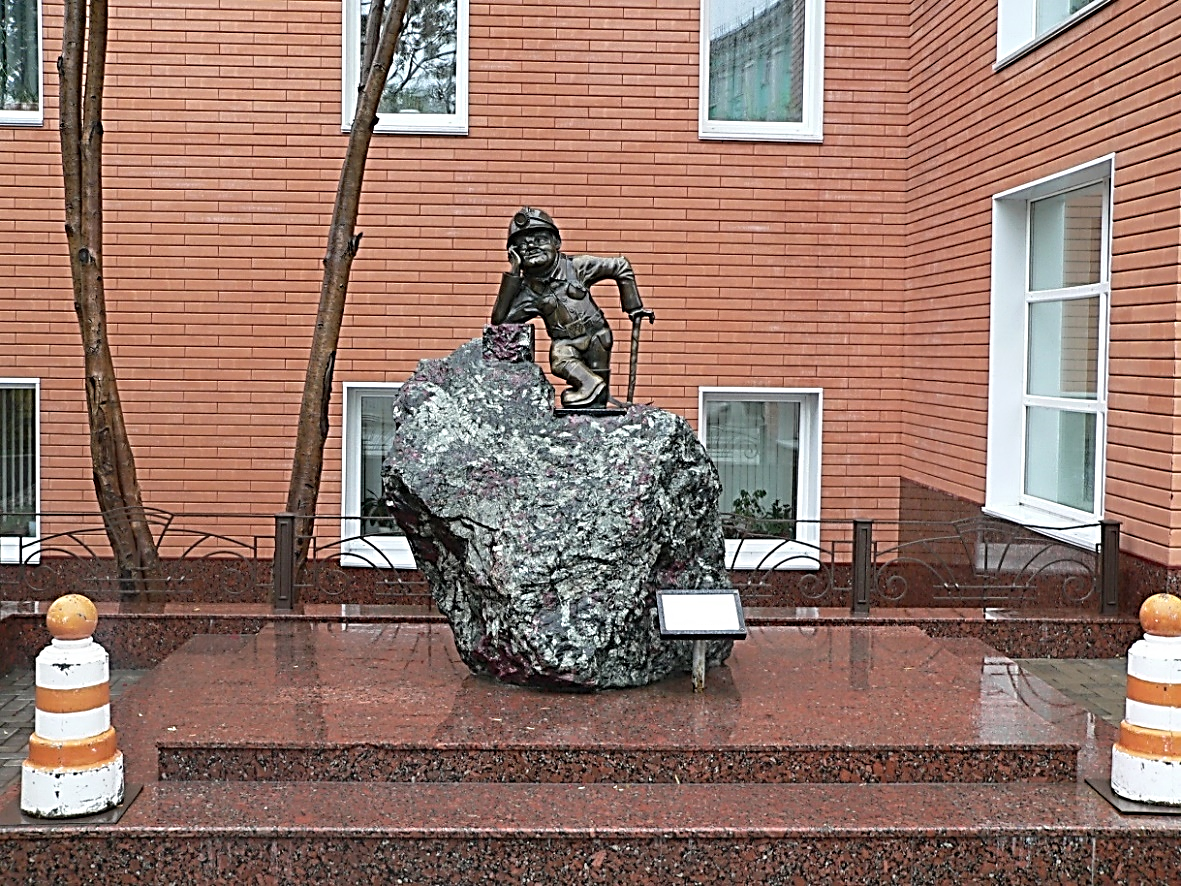 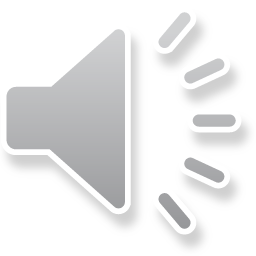 Экспозиции музея
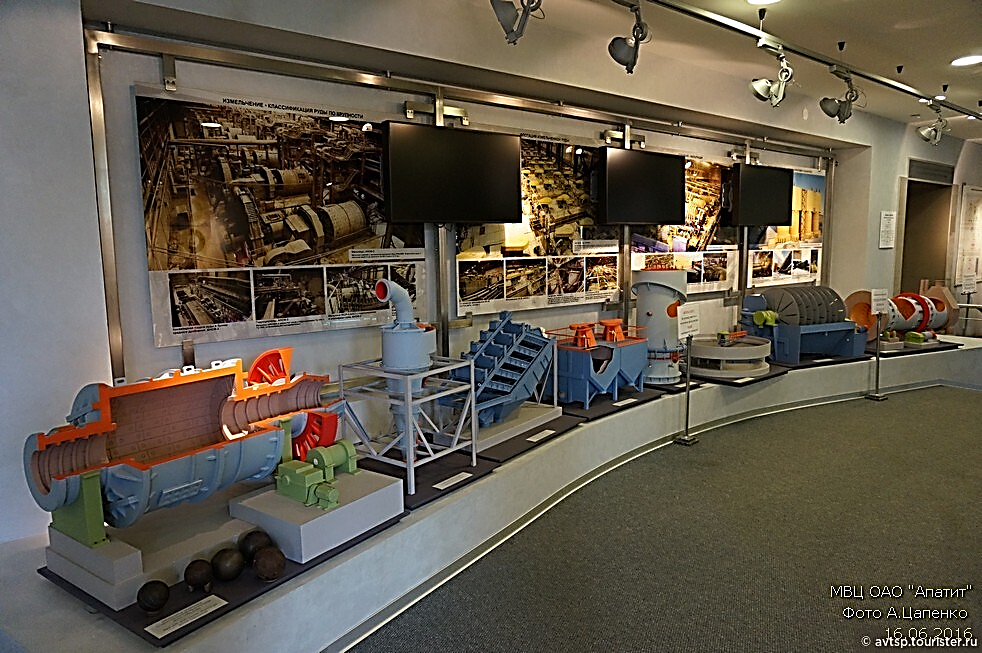 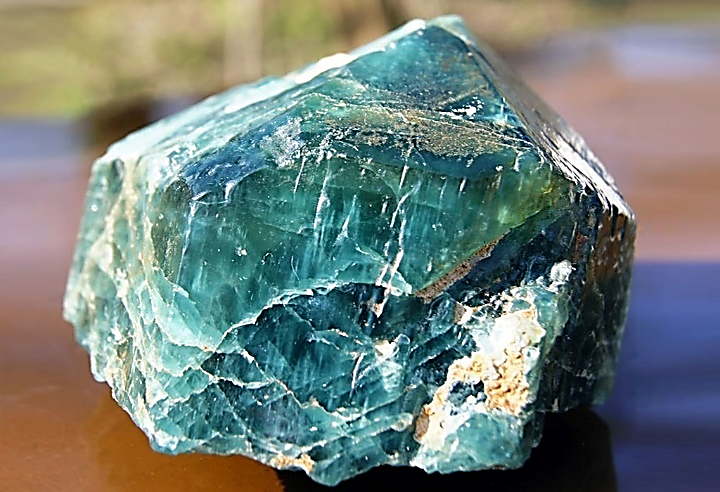 АПАТИТ
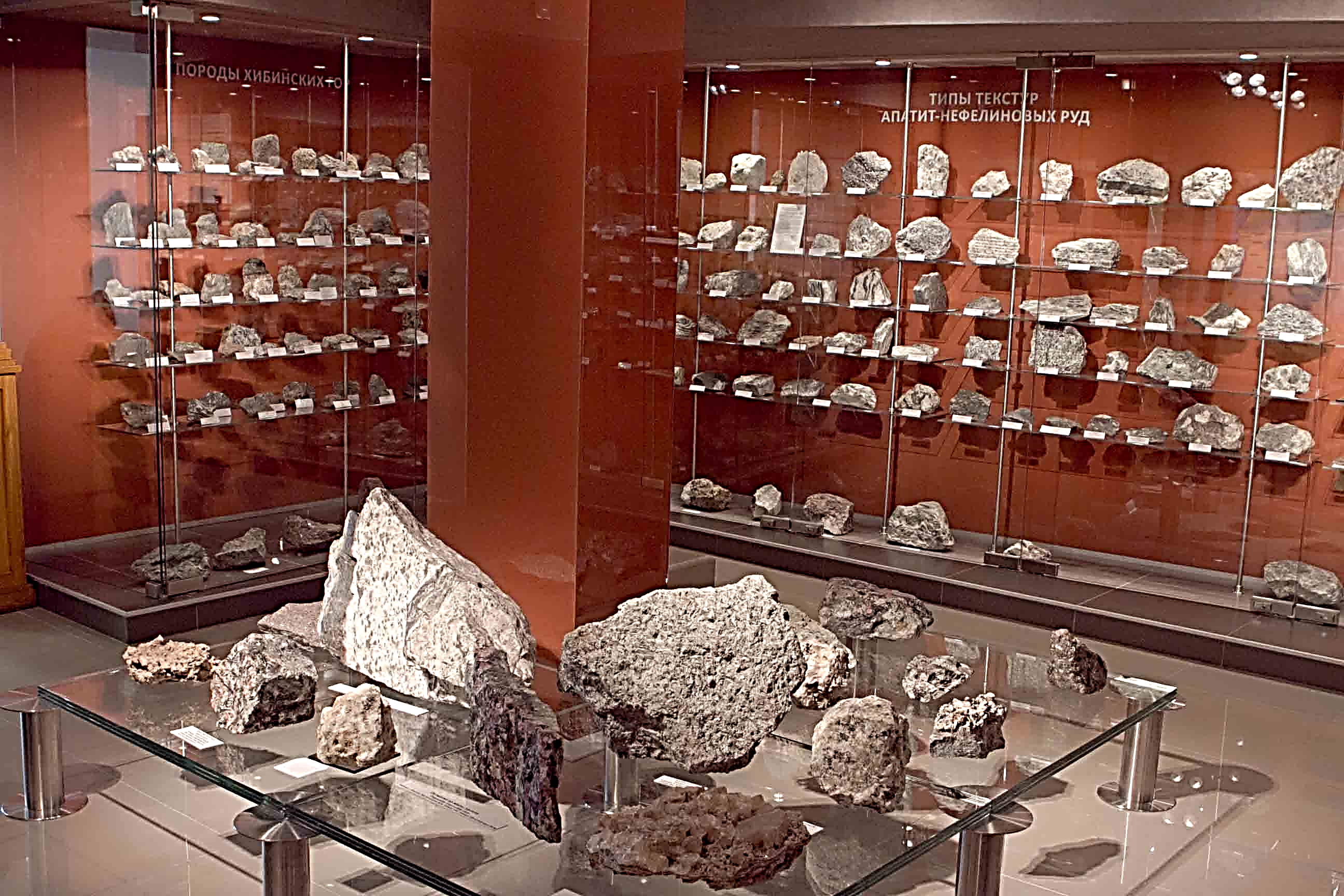 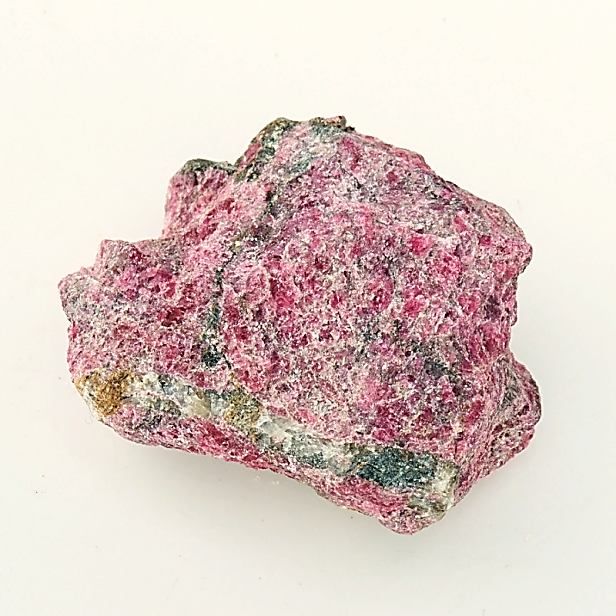 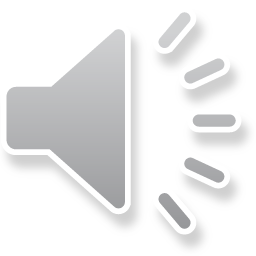 ЭВДИАЛИТ
Озеро «Верхнее»
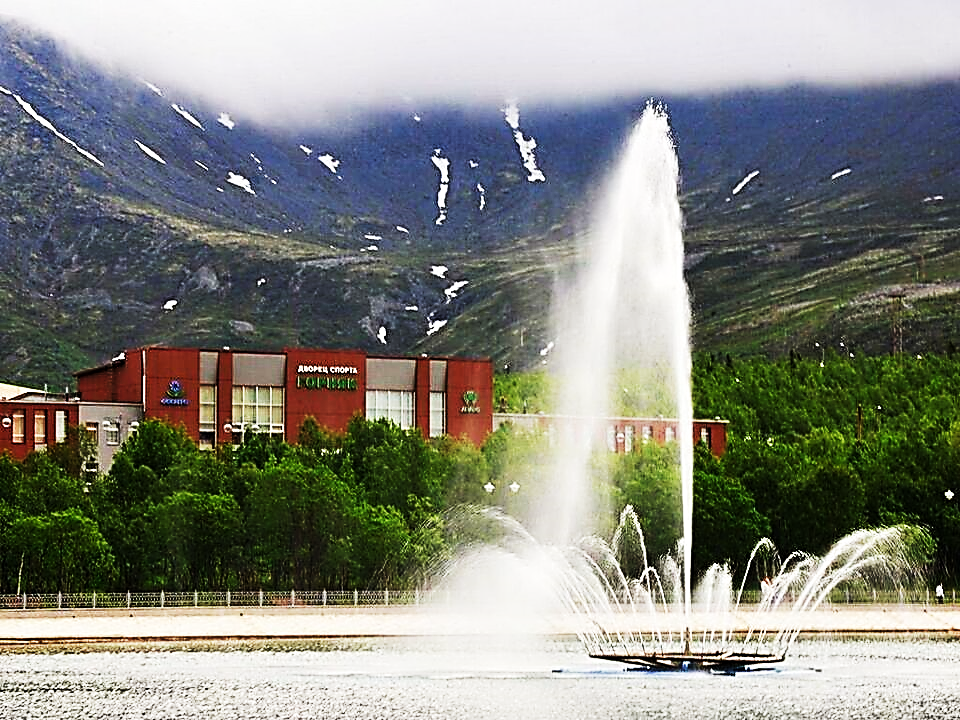 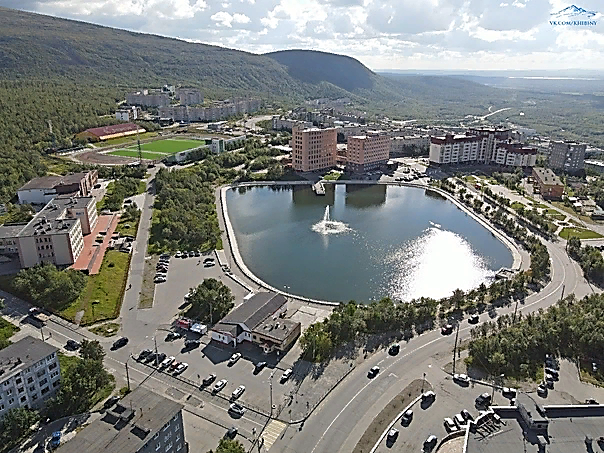 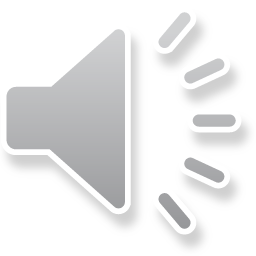 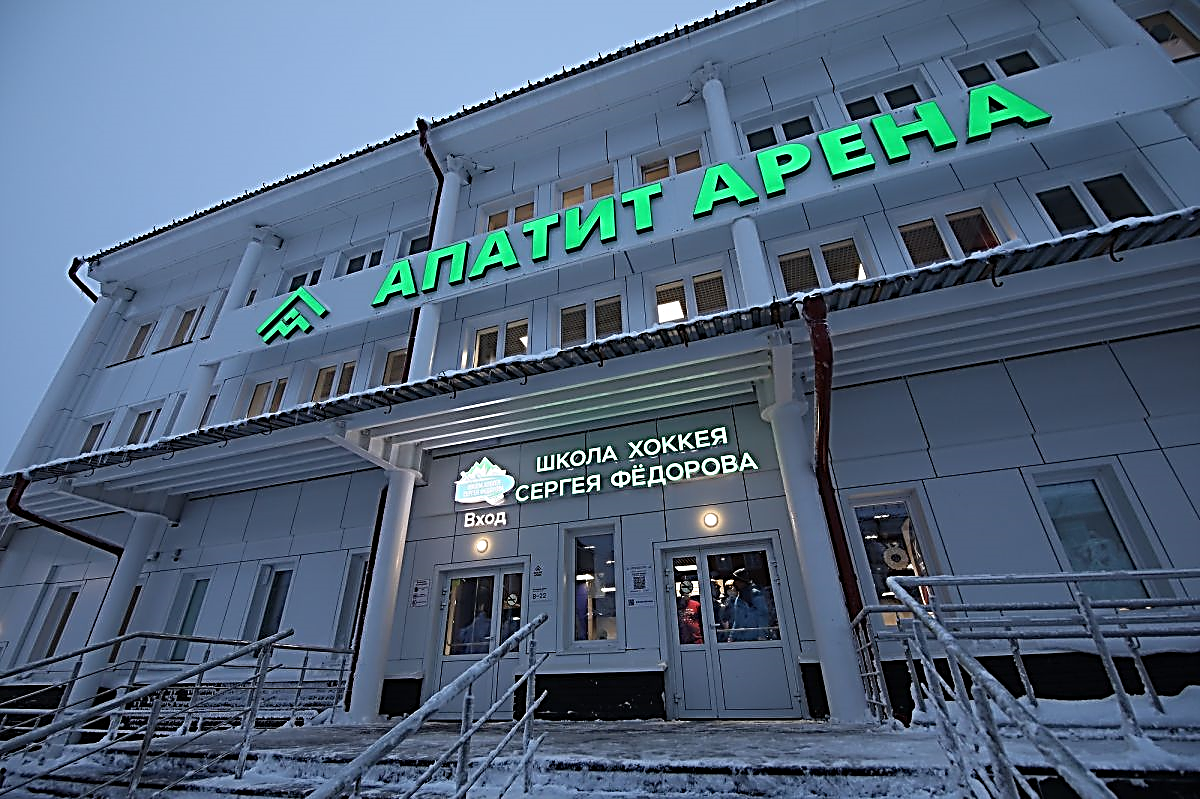 Ледовый дворец Апатит Арена
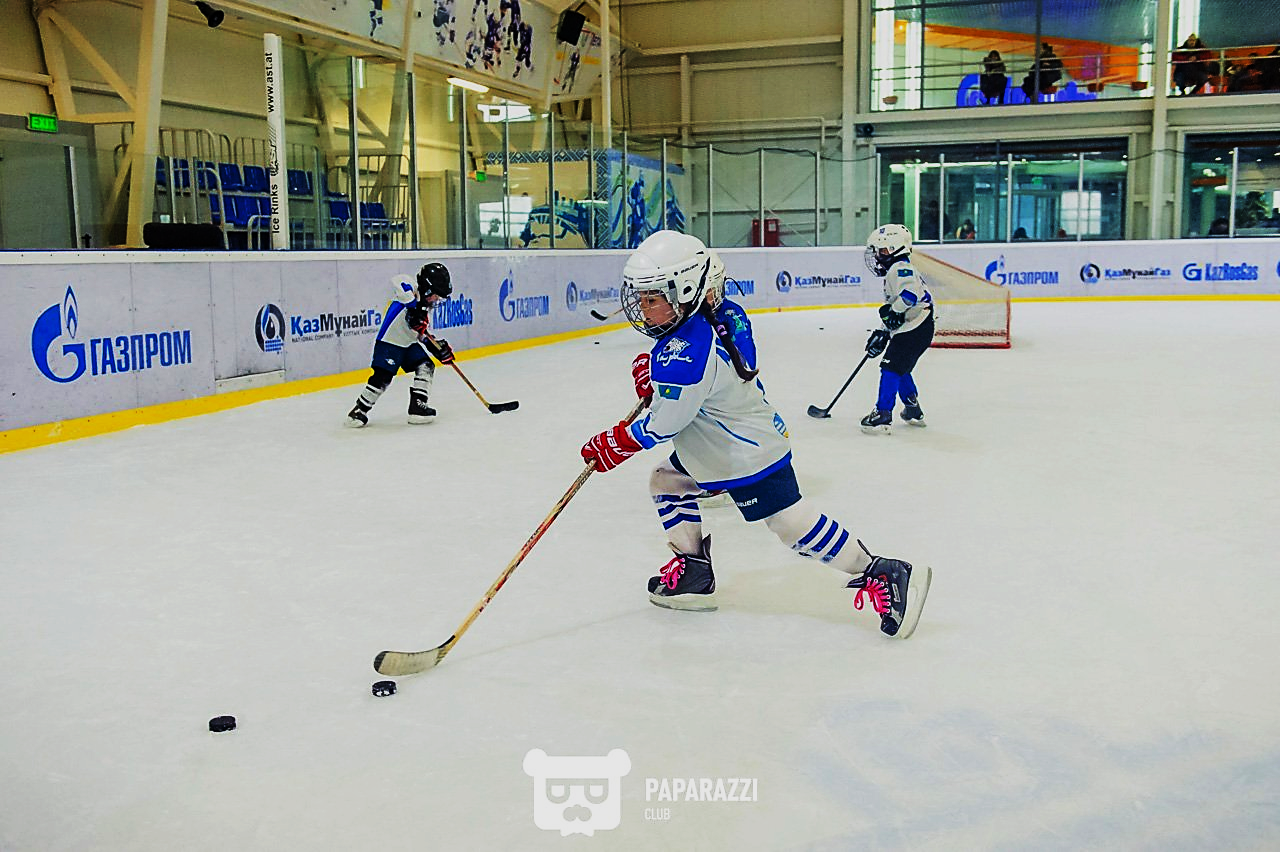 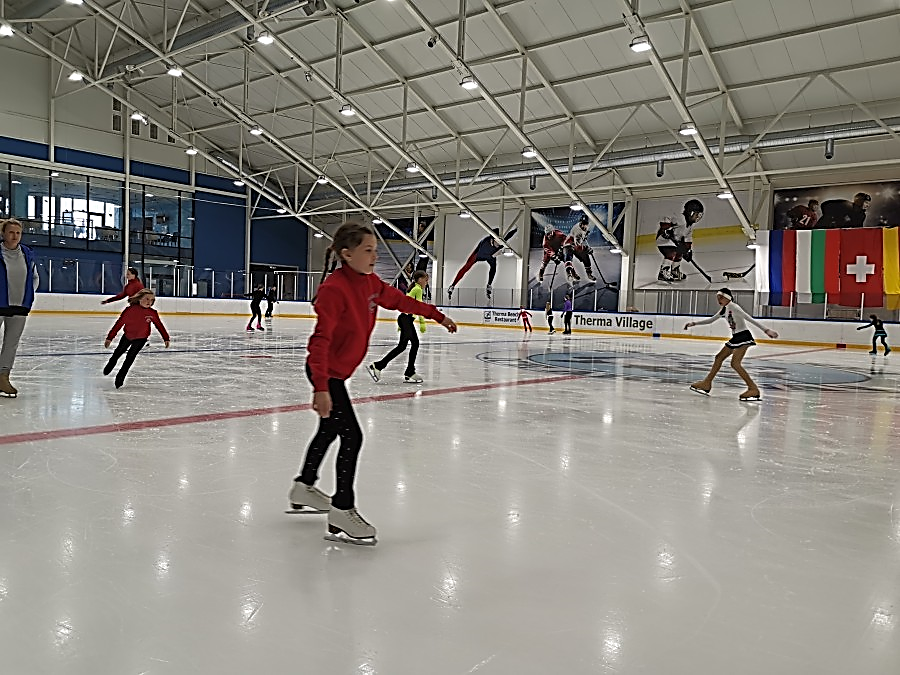 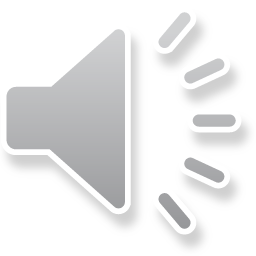 Горнолыжный комплекс «Большой Вудъявр»
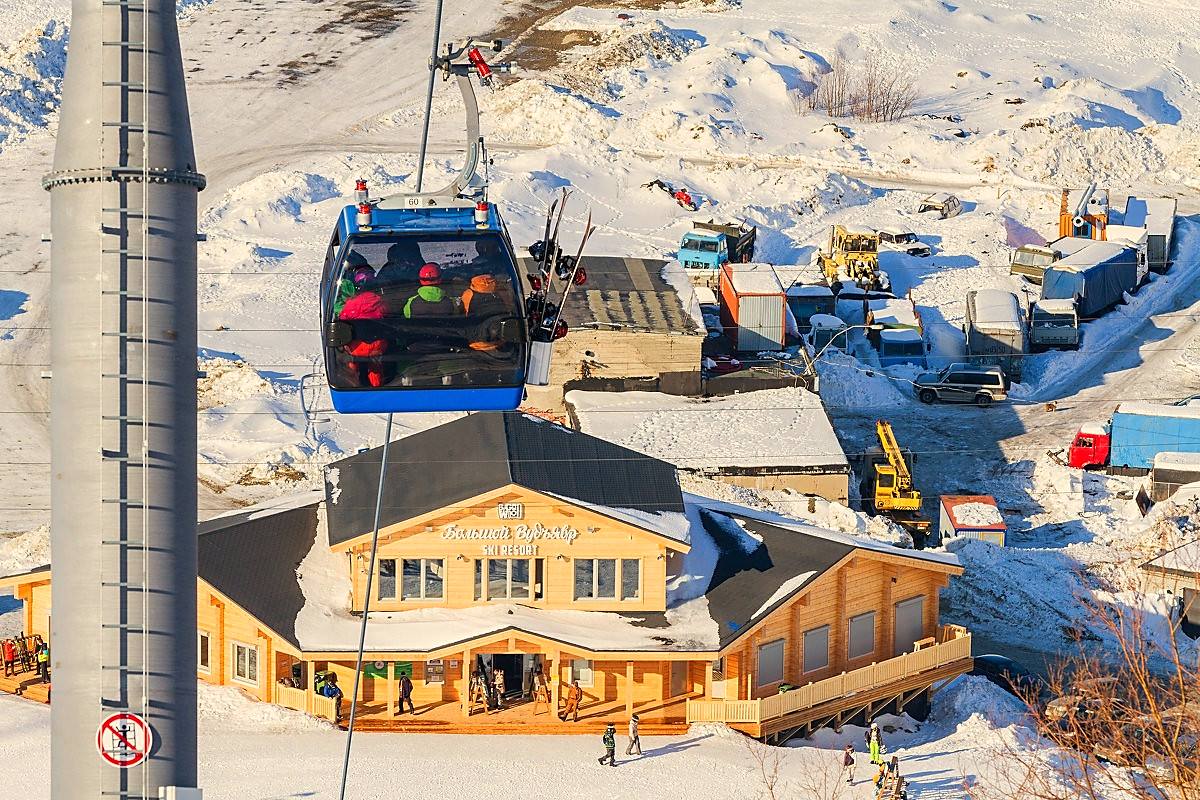 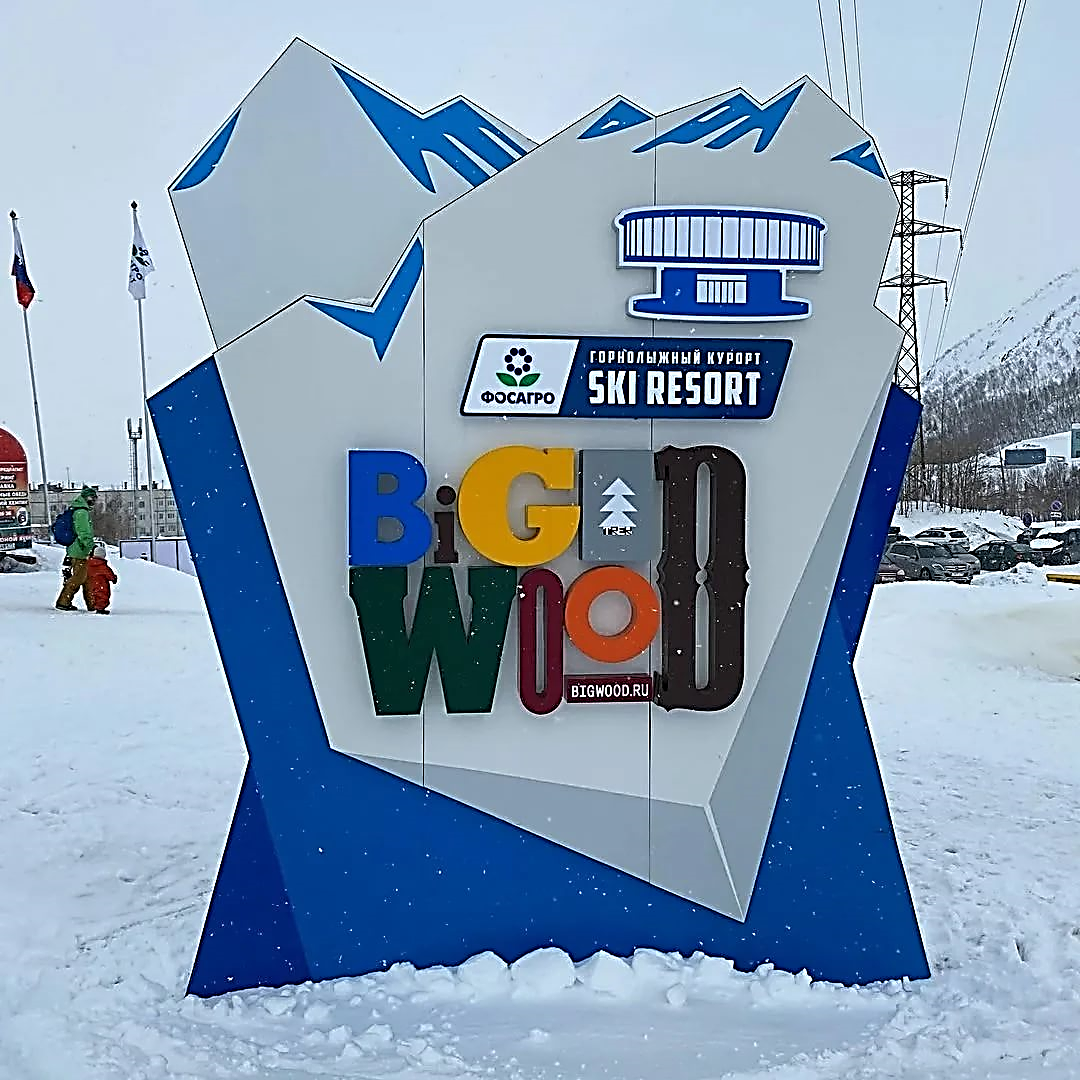 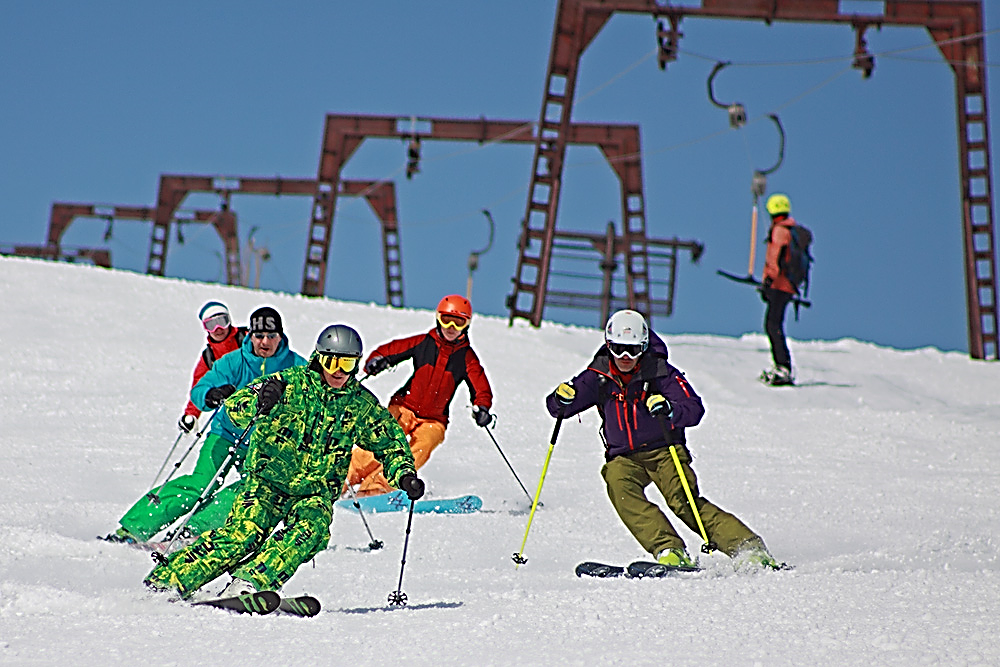 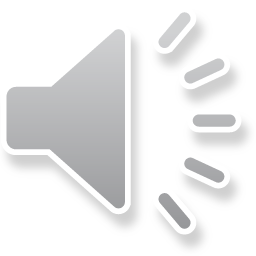 АРТ-парк «Таинственный лес»
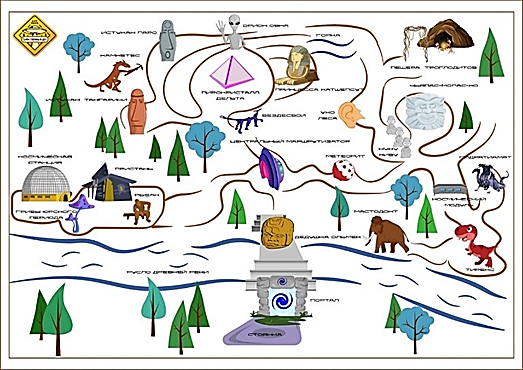 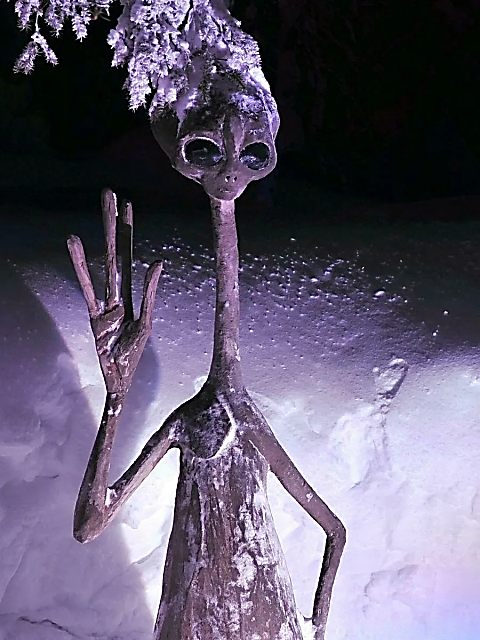 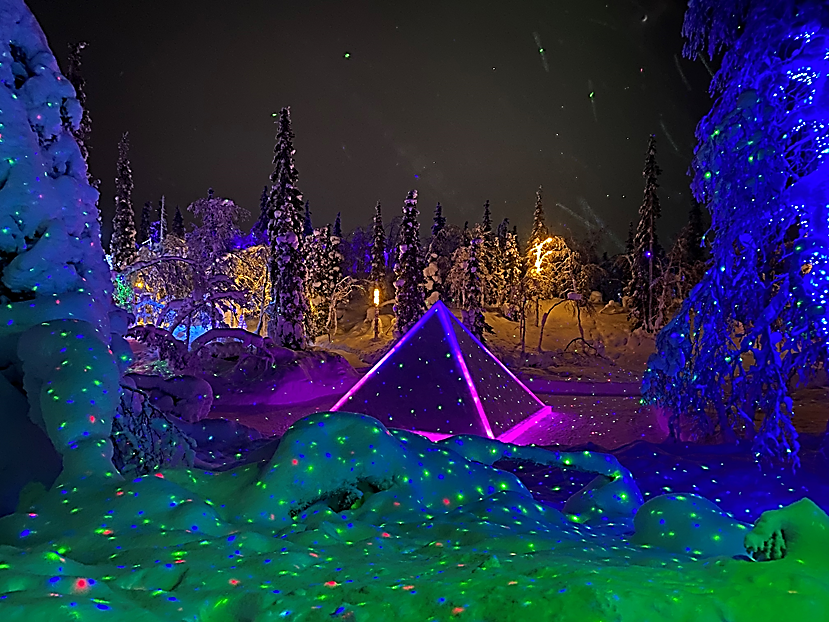 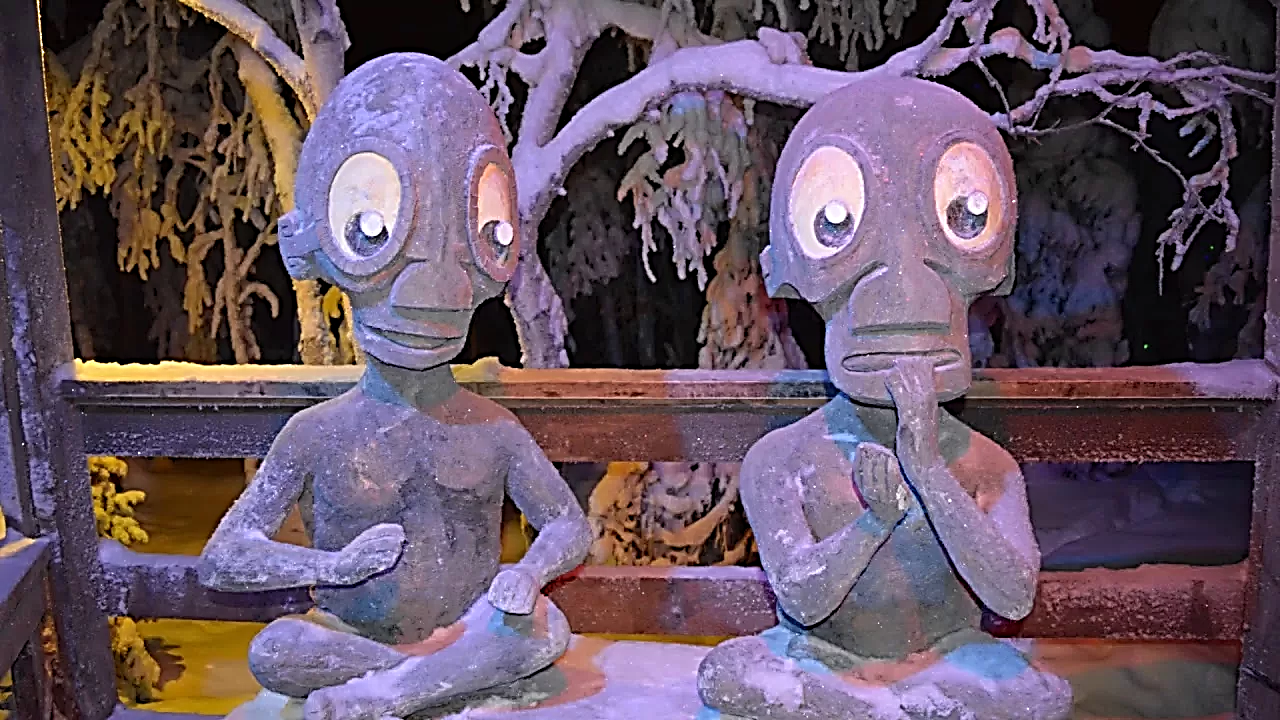 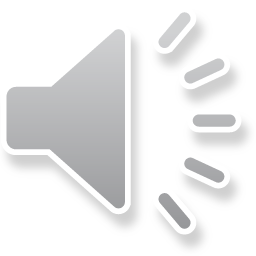 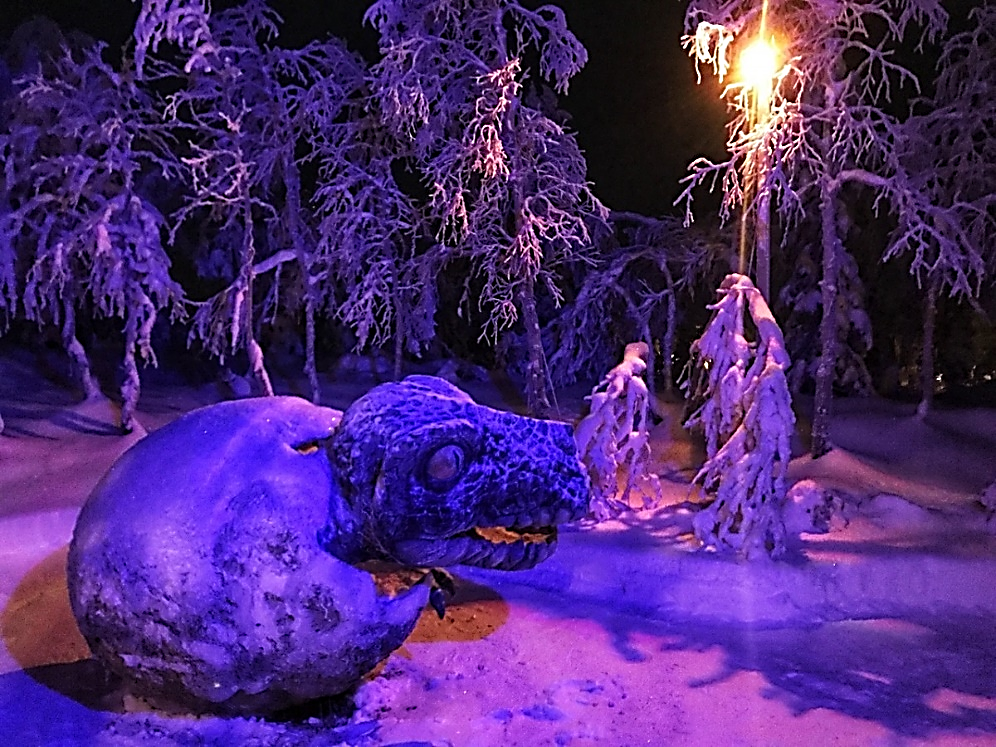 Персонажи Таинственного леса
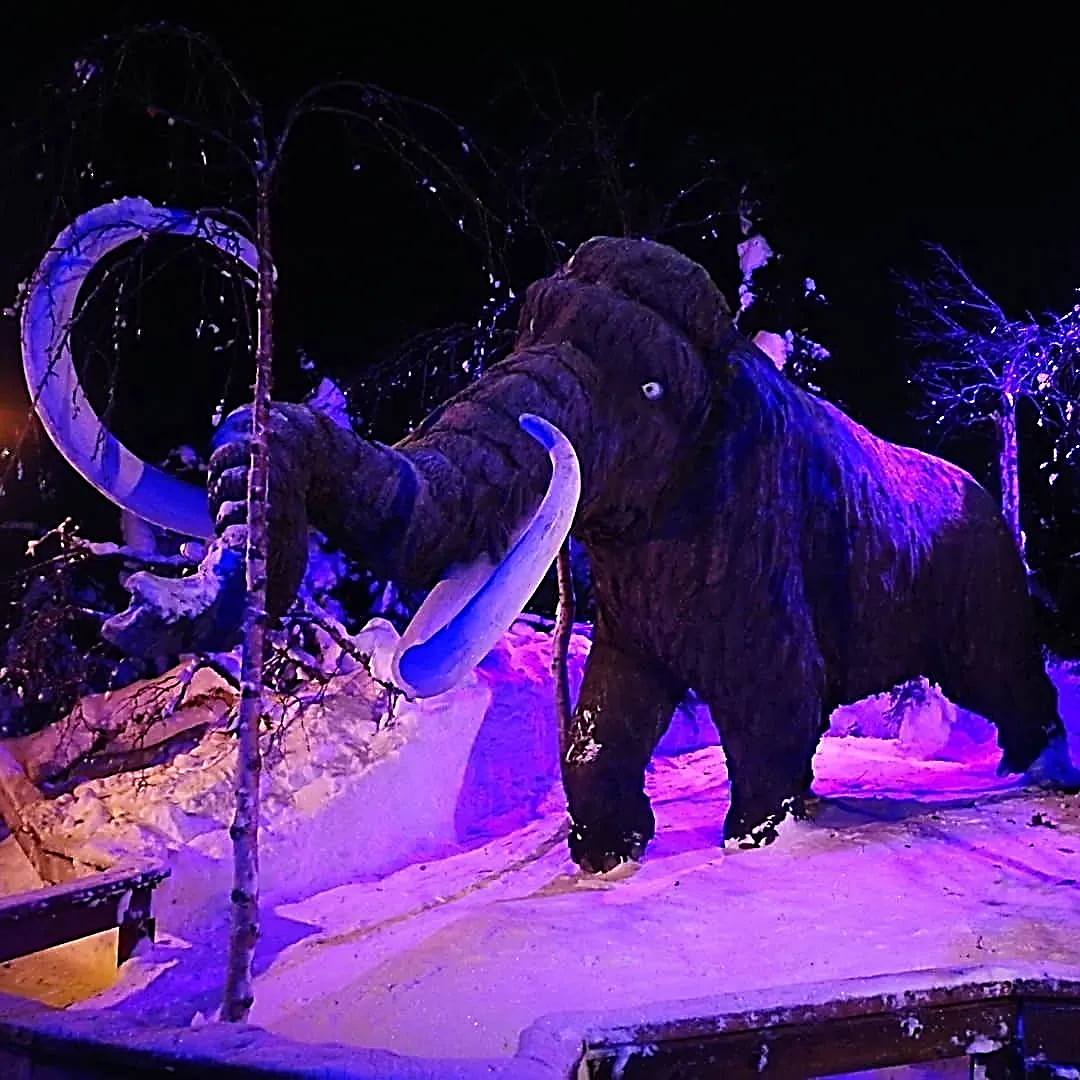 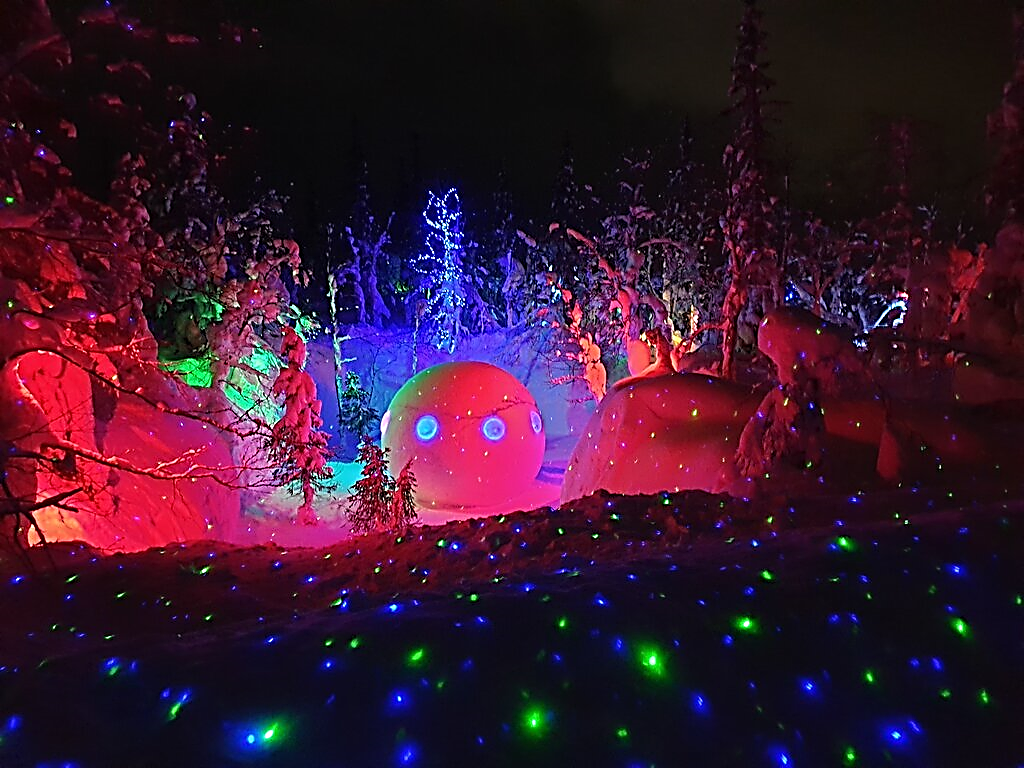 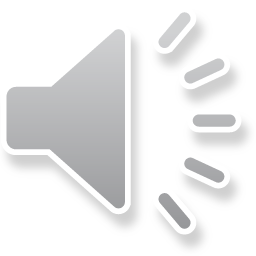 Ежегодные фестивали 
снежно-ледовых скульптур
«Бешеная пила»
«Снеголёд»
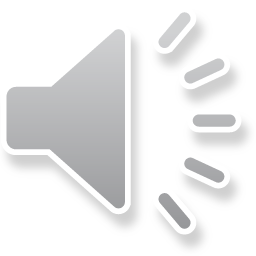 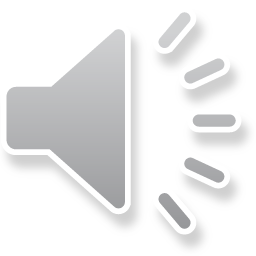 ЛИТЕРАТУРА1. Мужиков Г.В. авт.- сост. «Географический      словарь Мурманской области» / Мурманск, 2006.2. Кузьмин Г. Г. «Города и районы Мурманской области» / СПб., «ГАМАС» 2015.3. Интернет ресурсы: https://tur-ray.ru/kirovsk-attractions.html https://mvc-apatit.ru/museum https://dostoprimechatelnosti-m.ru/kirovsk-dostoprimechatelnosti-i-interesnye-mesta/ https://snowderevnya.ru/ https://pabgi.ru/https://ru.wikipedia